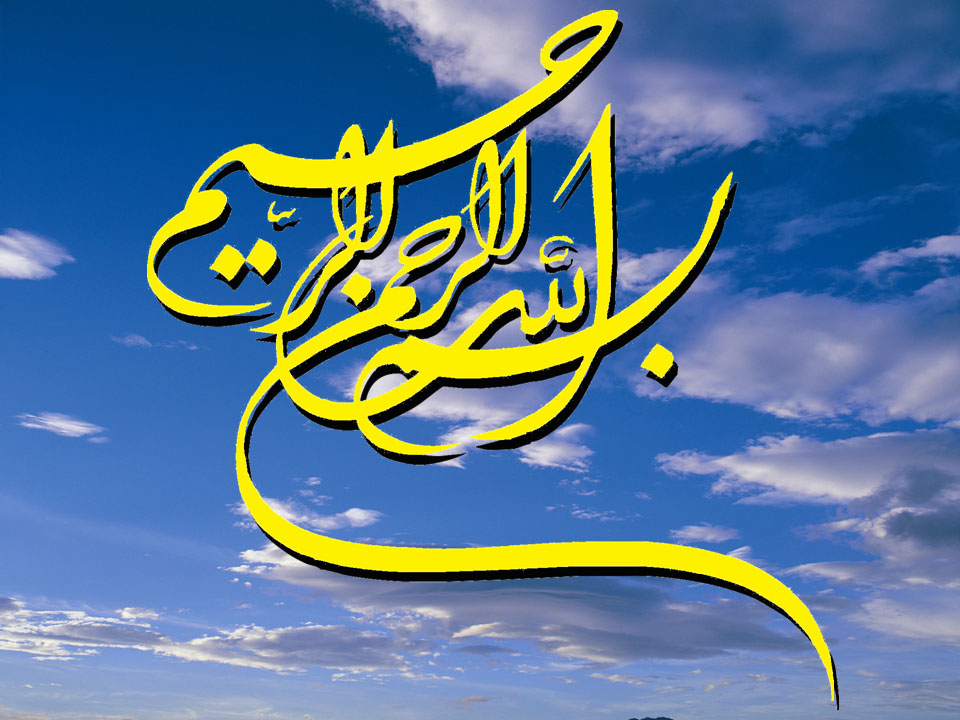 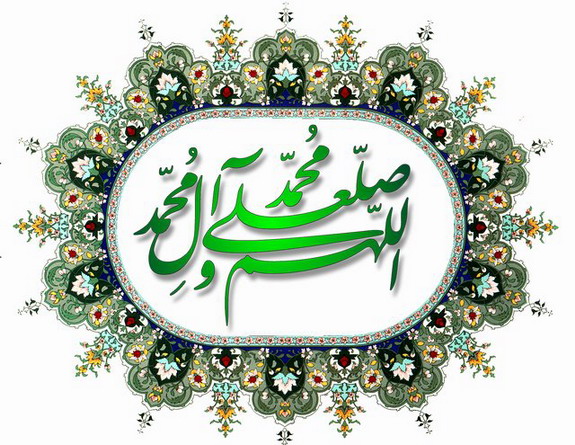 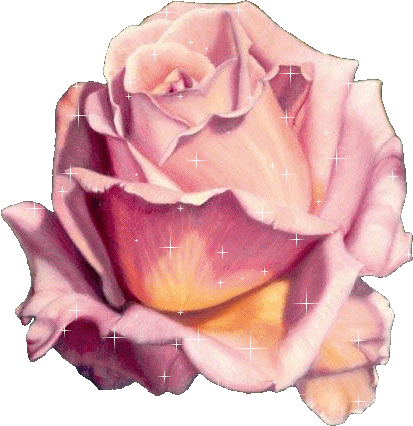 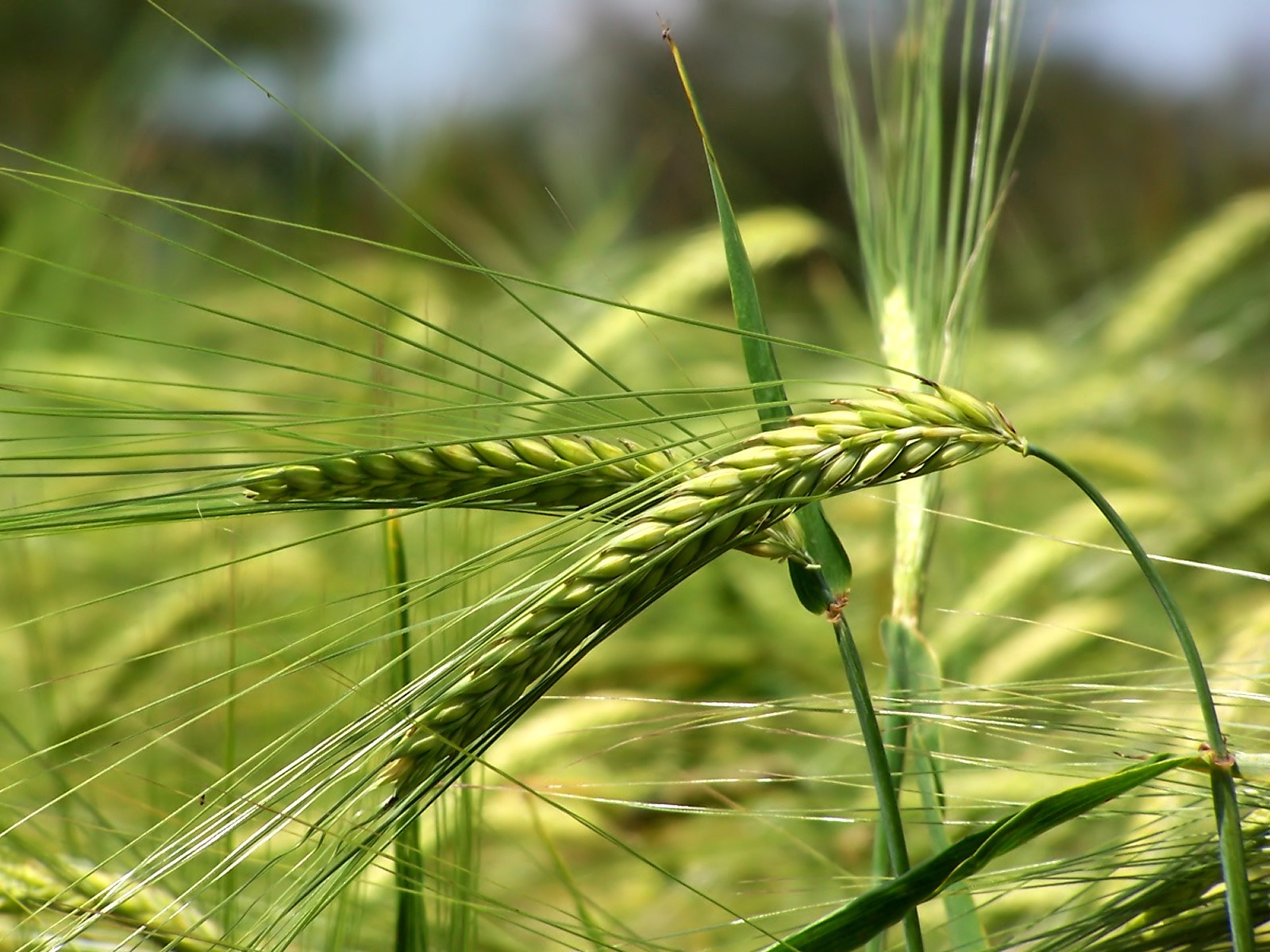 سیستم سفارشات خرید و انبارداری
مدرس: حمیده رشیدی فیروزآبادی
مقطع : کاردانی حسابداری مالی ترم 2
جلسه : 5
ارزش ظاهری و کاربردی محصول
کالا به چیزی اطلاق می شود که بتوان برای جلب توجه، تملک، استفاده یا مصرف آن را در بازار عرضه نمود.

به مبلغی که بابت یک کالا یا خدمت مطالبه می شود یا مقدار مطلوبیتی که مصرف کنندگان برای دستیابی و استفاده از کالا یا خدمت آن را با پول مبادله می کنند قیمت می گویند. 

هر کالا یا شی یا خدمتی که توسط شخص معین یا موسسه ای تولید و ارائه شده و قادر به برآورده نمودن نیازهای فردی یا جمعی خریداران باشد محصول نامیده می شود.
 
بسته بندی عبارت است از هرگونه ظرف یا بسته ای که محصول در آن برای فروش عرضه می شود یا به وسیله ی آن اطلاعات لازم در مورد محصول به مصرف کنندگان منتقل می شود.
اهداف تدافعی بسته بندی 
حفظ محصول و مصرف کننده در مقابل خطرات و آسیب دیدگی می باشد.

اهداف تهاجمی بسته بندی 
بسته بندی کمک به فروش محصول و افزایش ارزش ظاهری کالا می باشد.
اهداف بسته بندی محصول
اهداف اصلی بسته بندی عبارت است از :
محافظت از محصول و مصرف کننده 
ایجاد اطمینان از کالا و جلب توجه و اعتماد خریدار در خصوص با اهمیت بودن کالا برای فروشنده 
فراهم نمودن راحتی مصرف کننده در خرید، مصرف یا ذخیره سازی کالا 
وسیله ی برقراری ارتباط و جلب مشتری و اطلاع رسانی به او 
برخورداری از ارزش استفاده ی مجدد
تجلی هویتی خاص برای محصول و متمایز نمودن آن از سایر محصولات 
عاملی جهت گسترش دوره ی حیات محصول 
کمک به عملیات خرده فروشی از طریق فضای مورد استفاده، افزایش زیبایی  و چیدن قفسه ها و ...
بهره برداری بیشتر از بازارهای بالقوه و تناسب عملیات بسته بندی با تولید
مزایای استاندارد سازی
اهم محاسن استانداردکردن را می توان به شرح زیر بر شمرد:
سهولت انتخاب کالا از میان انواع کالاهای مشابه در بازار 
سهولت شناخت و تطبیق کالاهای واجد شرایط بامشخصات مورد نظر
تصمیم گیری آسانتر مامورین خرید با اطلاعات و آگاهی کافی حاصله از استانداردها
محدود شدن درخواست های متنوع واحدهای متقاضی و خودداری از تنوع جویی و...
کاهش احتمال و امکان فریب مامورین خرید توسط اجناس نامرغوب و با قیمت پایین از بازار 
انبارداری و طبقه بندی آسانتر کالاها
امکان ارائه راهنمایی ثمربخش تولید کنندگان و فروشندگان توسط مصرف کنندگان جهت ارتقا و بهبود محصولات و کالاهایشان.
خرید، اجاره یا ساخت کالا
مدیریت در سازمان های امروزی در پی یافتن بهترین راهکار از میان راهکارهای موجود با توجه به معیارهای هزینه و زمان می باشد. یکی از مهمترین تصمیمات در خصوص رفع نیازمندیهای سازمان به این امر معطوف می گردد که آیا باید لزوما اقدام به خرید نمود؟ ویا می توان از طریق اجاره یا ساخت نیاز را رفع کرد؟

گرچه در حالت عادی خرید زمانی موضوعیت می یابد که امکان ساخت و تهیه ی نیازمندی در سازمان وجود ندارد ولی در بسیاری از موارد ملاحظات هزینه ای نقش مهمی را ایفا می کند.
متداولترین روشهای رفع نیازمندیها به خصوص در مورد کالاهای سرمایه ای و تجهیزات سنگین مورد نیاز سازمان عبارتند از : خرید، اجاره و ساخت .

ذیلا به بررسی این راهکارها خواهیم پرداخت :
اجاره
قرارداد یا توافقی است که بدون پرداخت بهای دارایی مورد نظر با پرداخت مبلغی کمتر، حق استفاده از دارایی را می توان به دست آورد. این قرارداد میان مالک (اجاره دهنده) و استفاده کننده ی دارایی (اجاره کننده) منعقد می شود و تعهد مستمری را برای اجاره کننده ایجاد می نماید.

اهم مزایای اجاره عبارتند از :
ریسک ناباب بودن کالاهای خریداری شونده را کاهش می دهد.
ممکن است از استهلاک دارایی خریداری شونده و نرخ بازده آن مناسب تر باشد.
گزینه مناسبی در شرایط نامناسب بودن بازارهای وام و بازارهای پولی و مالی به شمار می آید.
هزینه فرصت پول ممکن است بسیار بالا باشد و سازمان اجاره را بر خرید ترجیح دهد.
معایبی نیز در خصوص اجاره ذکر شده است که اهم آن ها را می توان به شرح زیر بر شمرد:

هزینه های این روش ممکن است کمتر از سایر گزینه ها نباشد چون معمولا داراییهای اجاره ای انحصاری هستند.
محدودیت در آزادی عمل جا به جایی یا تغییر دارایی مورد اجاره وجود دارد.
در اجاره به شرط تملیک که نوع خاصی از قرارداد اجاره است، اجاره ممکن است هزینه تلقی نشود و لذا صرفه جویی مالیاتی را در مقایسه با سایر پرداخت های هزینه ای به همراه نخواهد داشت.
ساخت
در بعضی از مواقع در صورت وجود توانمندی تهیه و ساخت یک دارایی مورد نیاز در سازمان، مدیریت ممکن است در خصوص ساخت آن در داخل سازمان تصمیم گیری به عمل آورد.
اهم دلایل ساخت کالا توسط موسسه وعدم خرید آن عبارت است از :
در صورت کم بودن حجم سفارش یا نیاز و مقرون به صرفه نبودن تولید سفارش برای فروشندگان
در صورت نیازمند بودن تولید کالا به مشخصات فنی خاص و حفظ رمز کالا یا حفظ اسرار
تهیه و تولید کالا نظیر کالاهای سری نظامی یا محصولات تولید شده با فرمول هایی خاص
در صورتی که  تهیه به موقع کالا بسیار حیاتی باشد و فروشندگان در انجام تعهدات فروش ناتوان باشند.
در صورتی که ساخت کالا از لحاظ حسابداری صنعتی و مهندسی صنایع، کار و زمان و مواد و مقدار ومبلغ مقرون به صرفه جلوه نماید.
در صورت وجود رقابت شدید و اجبار تحریم فروشندگان به نحوی که سازمانن را مجبور به تولید و ساخت محصول با هر هزینه ی احتمالی بنماید.
در صورت وجود حس یا میل به خودکفایی و وجود قدرت و انگیزه ی کافی برای حمایت از آن
خرید
یکی از راهکارهای تامین نیازمندی ها خرید می باشد. جهت تامین مالی خرید ممکن است منابع درون سازمانی، برون سازمانی و یا هر دو بهره گرفته شود.
مقایسه ی بین استفاده از شرکت خودمان به عنوان یک عرضه کننده و شخص حقیقی یا حقوقی گزینه ی دیگر تصمیم گیری خرید یا تولید نامیده می شود.

عواملی که بر این تصمیم گیری موثرند عبارت اند از: 
هزینه های نسبی تولید یا خرید اقلام یا خدمات
ظرفیت شرکت و آینده ی بازار عرضه 
هزینه های نسبی تولید از جمع هزینه های مواد مستقیم، دستمزد مستقیم و هزینه های سربار ثابت و متغیر و در نهایت هزینه های کل به دست می آید.
هزینه ی نسبی تولید را به راحتی می توان با هزینه های خرید مقایسه نمود.
پیش بینی آینده بازار نیز حایز اهمیت است، اینکه آیا بازار عرضه در آینده قابل اعتماد خواهد بود و آیا ثبات قیمت ها در آینده نیز وجود خواهد داشت؟
موسسات دولتی
به دلیل نقش و اهمیت برجسته ی موسسات و شرکت های دولتی در امر خرید در یک کشور به خصوص در ایران، در این بخش به تشریح ماهیت این گونه موسسات و شرایط حاکم بر آنها می پردازیم.
ماده 3 قانون محاسبات عمومی موسسه دولتی را چنین تعریف کرده است:
« موسسه دولتی واحد سازمانی مشخصی است که به موجب قانون ایجاد و زیر نظر یکی از قوای سه گانه اداره می شود و عنوان وزارتخانه ندارد. در تبصره ای چنین امده است که نهاد ریاست جمهوری که زیر نظر ریاست جمهور اداره می شود نیز از نظر این قانون موسسه دولتی شناخته می شود.».
با توجه به تعریف فوق نکات زیر حائز اهمیت است:
الف) اختصاص اعتبار و ردیف جداگانه بودجه ای برای موسسه ای که اساسنامه ی آن حاوی اهداف و وظایف قانون باشد ولی به تصویب مجلس و یا مراجع ذیربط که قانون تعیین کرده نرسد وجاهت قانونی ندارد.
ب) دیوان محاسبات کشور تنها موسسه ی دولتی است که بر طبق تعریف یاد شده زیر نظر مجلس شورای اسلامی است.
ج) بیشترین تعداد موسسات دولتی، دانشگاه ها و موسسات پژوهشی تحت نظر وزارت علوم، تحقیقات و فناوری و وزارت بهداشت، درمان و آموزش پزشکی هستند که در تهران، مراکز استانها و شهرستان ها مستقر می باشند.
خرید شرکت های دولتی
به استناد مواد 89 – 79 قانون محاسبات و آیین نامه معاملات دولتی، کلیه معاملات اعم از خرید و فروش بایستی ازطریق تشریفات مناقصه و مزایده انجام شود.به عبارت دیگر، در کلیه ی خریدهای دولتی از خارج نیز، انجام مراحل خرید مستلزم برگزاری مناقصه خواهد بود.

بر طبق ماده 8 قانون محاسبات عمومی، خریدهای دولتی از نظر مبلغ به سه دسته ی جزئی، متوسط و عمده قابل تقسیم می باشند که عبارت اند از :
خریدهای جزئی: مبلغ این نوع خریدها نباید از 300 هزار ریال تجاوز کند و باید به کمترین بهای ممکن و به تشخیص و مسئولیت کارپرداز و مامور خرید انجام گیرد.
خریدهای متوسط: مبلغ این نوع خریدها بین 300 هزار ریال تا 2 میلیون ریال را در بر می گیرد. اینگونه خریدها نیز باید با کمترین بهای ممکن و مسئولیت کارپرداز واحد تدارکات به اجرا در آید. تایید وزیر یا بالاترین مقام دستگاه اجرایی برای این خریدها ضروری می باشد.
خرید های عمده : مبلغ این نوع خریدها بیش از 2 میلیون ریال می باشد و با انتشار آگهی مناقصه ی عمومی یا ارسال دعوتنامه (مناقصه ی محدود)و به تشخیص وزیر یا بالاترین مقام دستگاه اجرایی و یا مقامات مجاز از طرف انها  انجام می شود.
خریدشرکت های تعاونی
خریددر شرکت های تعاونی با رعایت آیین نامه معاملاتی مصوب مجمع عمومی شرکت قابل انجام خواهد بود. در آیین نامه معاملات، دستورالعمل اجرایی، مواردی نظیرحدود و طبقه بندی معاملات، شرایط پیمان، مناقصه و مزایده، شرایط تحویل و سایر مقررات عمومی تعیین می گردد.
در این شرکتها معاملات در سه نوع کوچک متوسط و عمده قابل تفکیک می باشند. هر گروه از شرکت های تجاری مختلف بر حسب تنوع اقلام و حجم داد و ستد دارای سقف معینی می باشند.
وظایف اصلی مدیران خرید در تعاونیها عبارت است از : 
کسب اطلاعات لازم از منابع تامین کالاهای مورد نیاز
بررسی های لازم در خصوص نیازهای اعضا و فراهم نمودن برنامه زمانبندی خرید 
انعقاد قرارداد با فروشندگان و پیگیری های مربوطه 
مدیران خرید باید با مدیران فروش و بازاریابی جهت کسب اطلاعات از سلیقه ها و نیازهای مصرف کننده، توان خرید و اولویت خرید کالاهای او در ارتباط باشند.
خدایا چنان کن سرانجام کار تو خشنود باشی و ما رستگار
التماس دعا
15